Financial Transmission Rights in NZMarket Considerations and Development19th September 2018
[Speaker Notes: Intro 

I’ve been involved with the FTR project team since 2013 and have helped consult, test and implement the various FTR market changes until today

Today, I’m going to go through the structure of the FTR market, and the FTR market design and hopefully the WHY to help your understanding of what you need to think about.]
Financial Transmission Rights (FTRs)
FTRs are financial hedges:
protect energy traders from price uncertainty between nodes caused by transmission losses and constraints
Settlement of FTRs is based on:
half hourly wholesale electricity prices 
the pool of loss and constraint rentals
prices paid for FTRs 
FTRs are a standard component of most nodal markets
2
The CODE, RULES and
 POLICIES
3
2004       JUNE 2013
The Code
RFP issued by the Authority
System Delivery Agreement
Service Provider Agreement
‘FTR Manager’ is a new service 
provider under the Code
4
The CODE & SPA
Preparation of Allocation Plan
Creation, Allocation and Reconfiguration of FTRs
Auction Revenue
FTR Register
Assignment of FTRs
Auction Suspension Process
FTR SPA
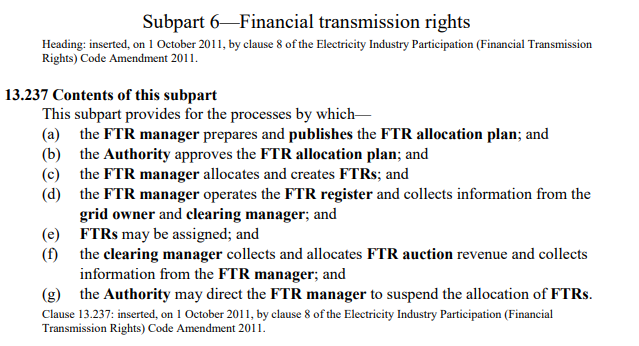 5
Allocation Plan
FTR Manager plan for operating the market
Auction Rules
FTR Products
FTR hub addition and removal process
Issued by the FTR Manager after EA approval
FTR Policies
6
FTR Policies
Registration
Use of the FTR Information System (a user guide)
FTR Calendar
FTR Grid and Auction Data 
Prudential Requirements
7
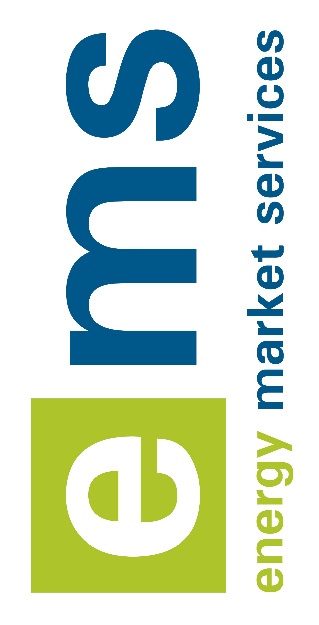 Role of FTR Manager
Detailed in Subpart 6 of Part 13 of the Code
Prepare and publish the FTR allocation plan
Create and allocate FTRs
Operate the FTR register
Assign FTRs
Exchange information from other service providers:
Grid Owner
Clearing Manager
Pricing Manager
8
MARKET DESIGN
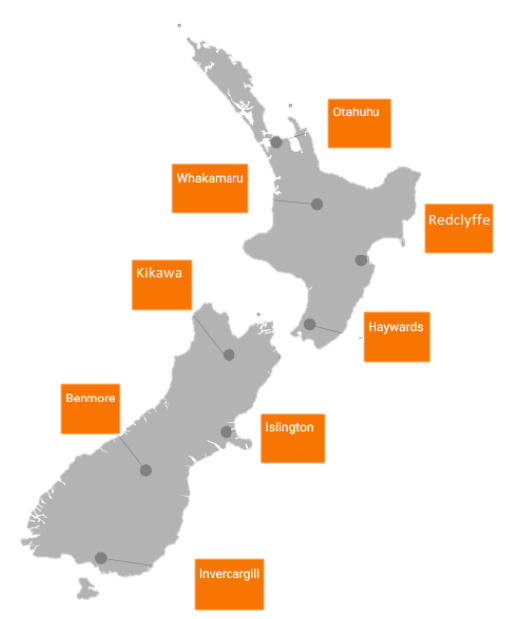 FTR Market Design Features
112 FTR Products
available
up to
2 years in the future
10
FTR Information System
Public FTR website	
Portal for information and access to FTR Register
FTR Register
Open to public 	
Participant User FTR Information System (FIS)	
Includes publicly available information (FTR Register)
Secure access for FTR Participants
Bid submission
File upload/download
11
12
Progressive Release of FTR Capacity
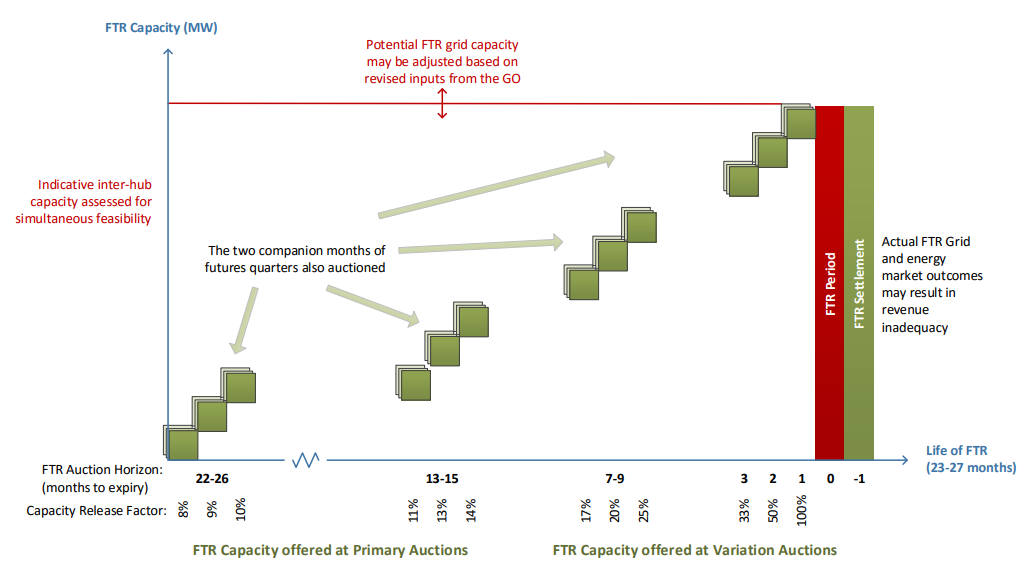 13
FTR Auction Schedule
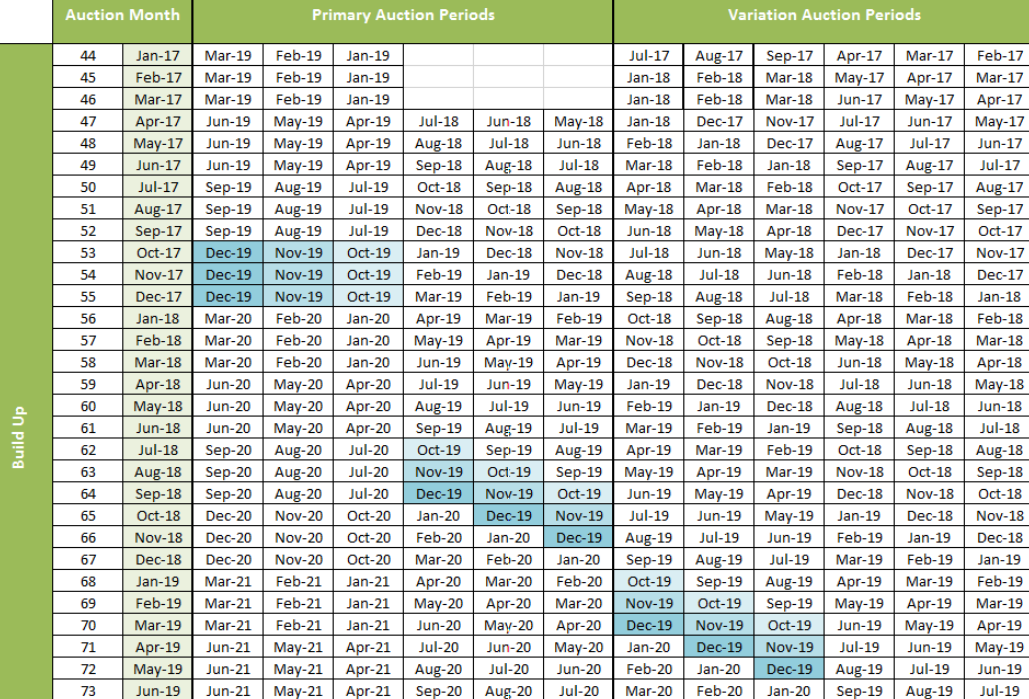 14
Market Participants
15
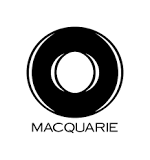 FTR Participants – The FUG
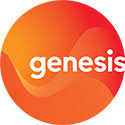 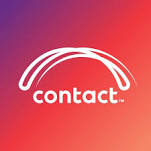 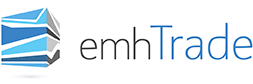 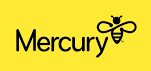 SWET
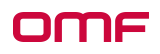 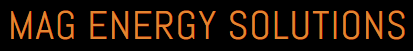 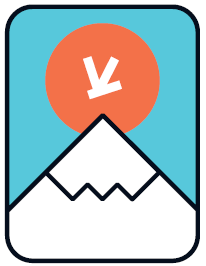 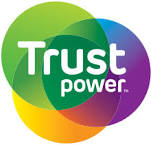 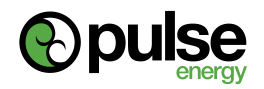 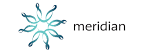 16
[Speaker Notes: These are the current market participants.]
Common issues
“This product was awarded at $XX! I would have paid that” – early on participants did not pay what it was worth to them
Anonymous market – every FTR and $$$$ is publically available
Consultations – investors vs Gentailers
Prorating tied bids
Indicative capacity
Indicative clearing prices by NZX
Conceptual understanding on FTR path vs a physical path
17